HUMAN ANATOMIEPRÜFUNGSMATERIAL2017
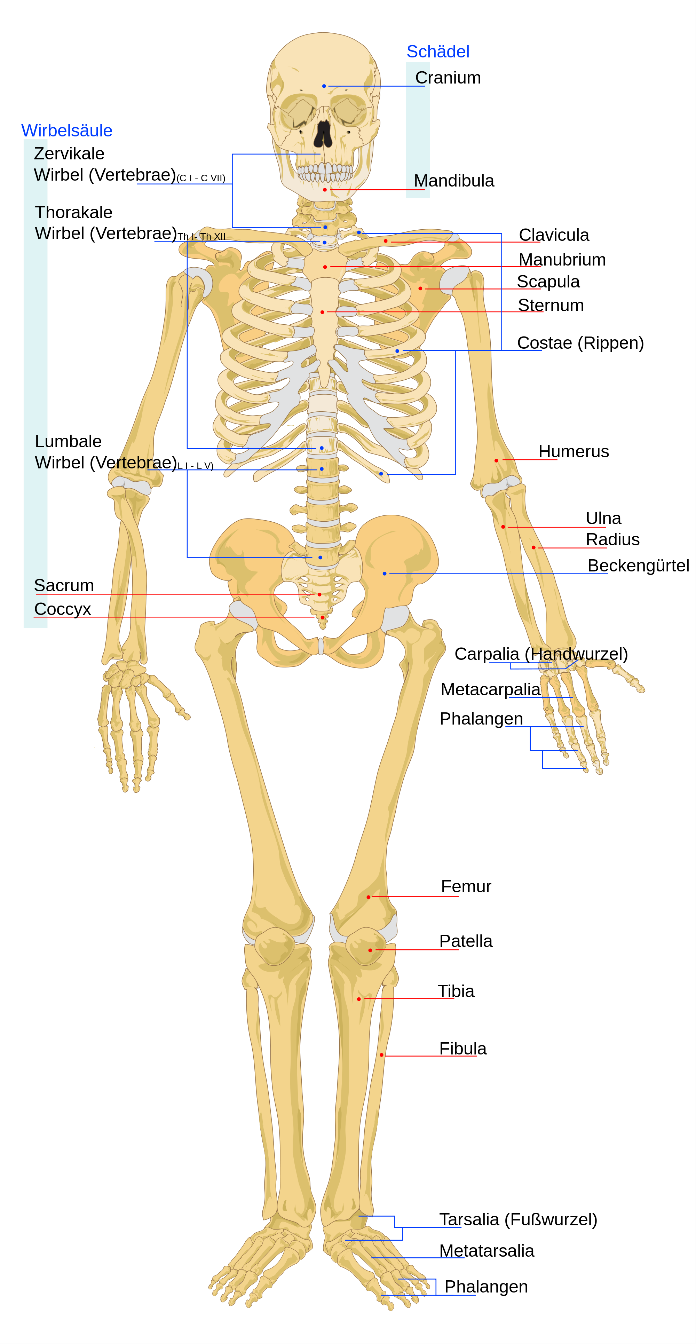 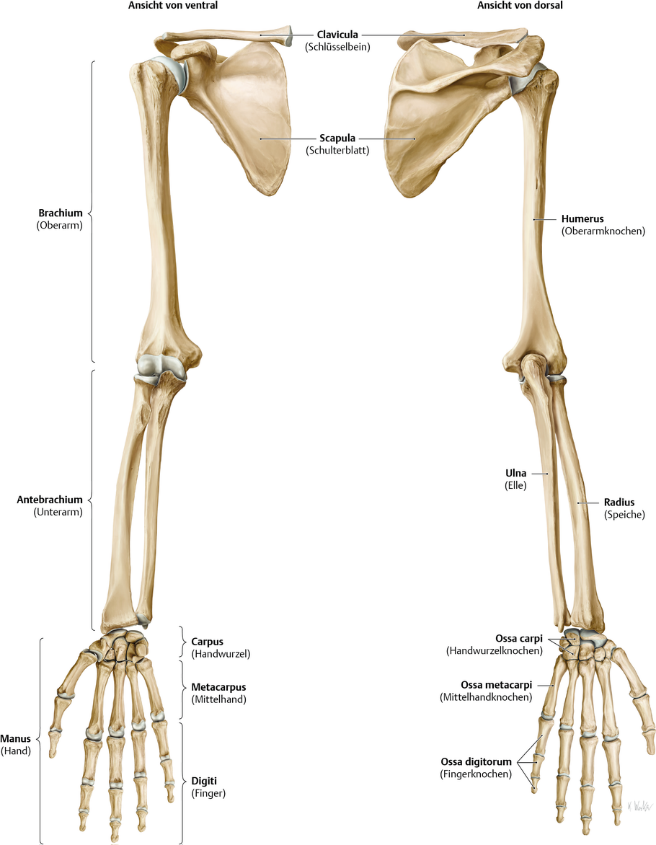 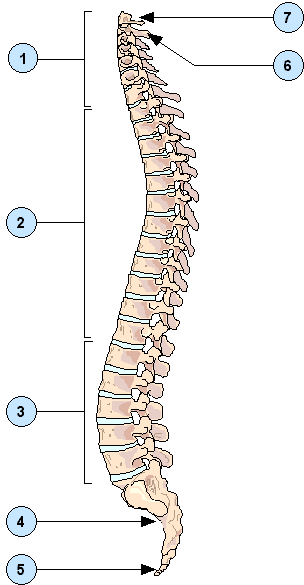 Atlas
Vertebrae
cervicales
Axis
Vertebrae
thoracales
Vertebrae
lumbales
Sacrum
Os coccygis
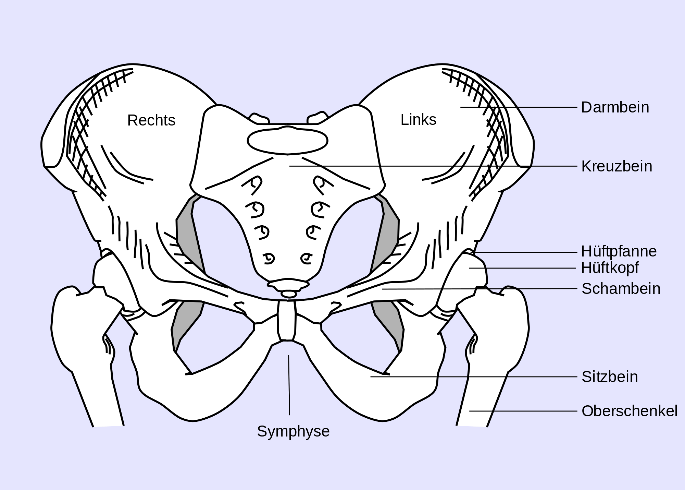 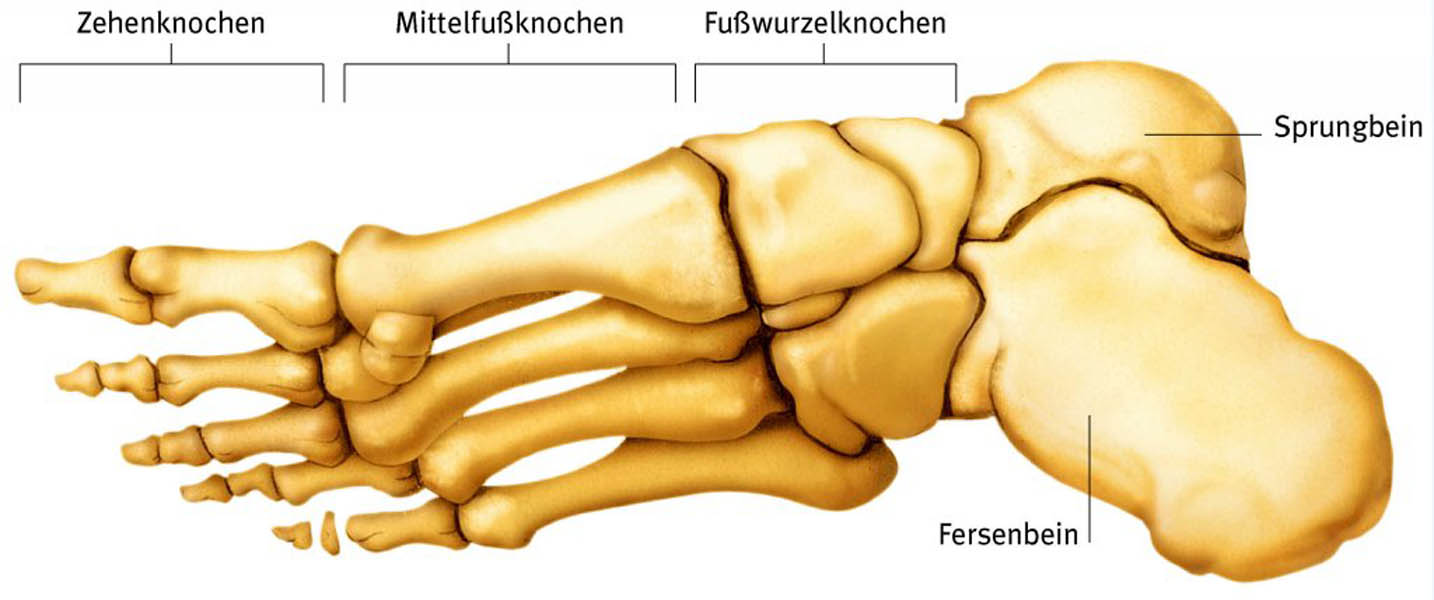 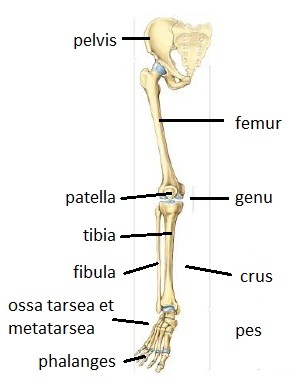 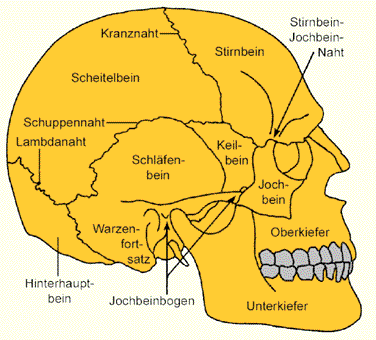 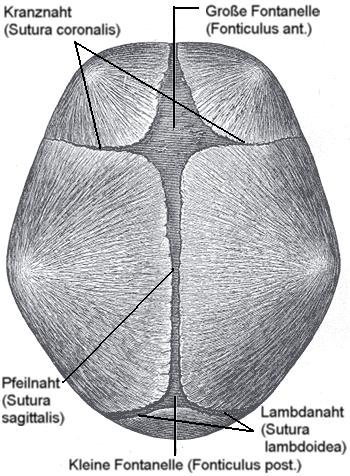 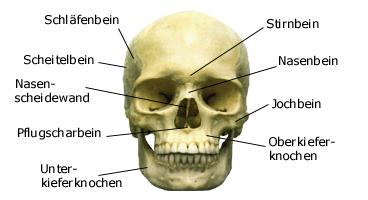 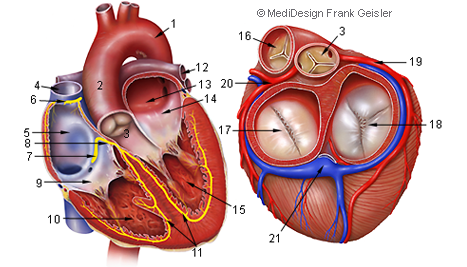 Eröffnetes Herz von vorn und Schnitt entlang der Ventilebene: 
1 = Aortenbogen, 2 = Aorta, 3 = Taschenklappe der Aorta, 
4 = obere Hohlvene, 5 = rechter Vorhof, 6 = Sinusknoten, 
7 = AV-Knoten, 8 = His-Bündel, 9 = Vorhof-Kammer-Öffnung,
10 = rechte Kammer, 11 = rechter und linker Kammerschenkel, 
12 = Lungenvenen, 13 = linker Vorhof, 14 = Einströhmbahn 
der linken Kammer, 15 = linke Kammer, 16 = Taschklappe 
der Lungenarterie, 17 = linke Segelklappe, 
18 = rechte dreizipflige Segelklappe, 19 = rechte Kranzarterie, 
20 = linke Kranzarterie, 21 = Sinus coronarius
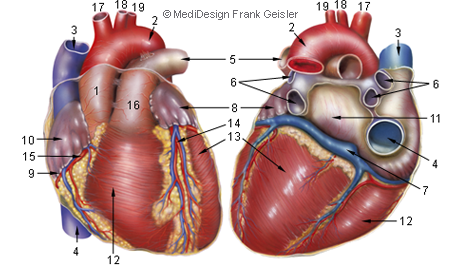 Vorderfläche und Rückfläche des Herzens: 
1 = Aorta, 2 = Aortenbogen, 3 = obere Hohlvene, 
4 = untere Hohlvene, 5 = linke Lungenschlagader, 
6 = Lungenvenen, 
7 = Sinus coronarius mit den zuführenden Venen, 
8 = linkes Herzohr, 9 = rechtes Herzohr,
 10 = rechter Vorhof, 11 = linker Vorhof, 
12 = rechte Kammer, 13 = linke Kammer, 
14 = vorderer Ast der linken Herzkranzarterie, 
15 = rechte Herzkranzarterie, 
16 = Lungenschlagader, gemeinsamer Stamm, 
17 = Arm-Kopf-Arterie, 18 = linke Kopfschlagader, 
19 = linke Armschlagader
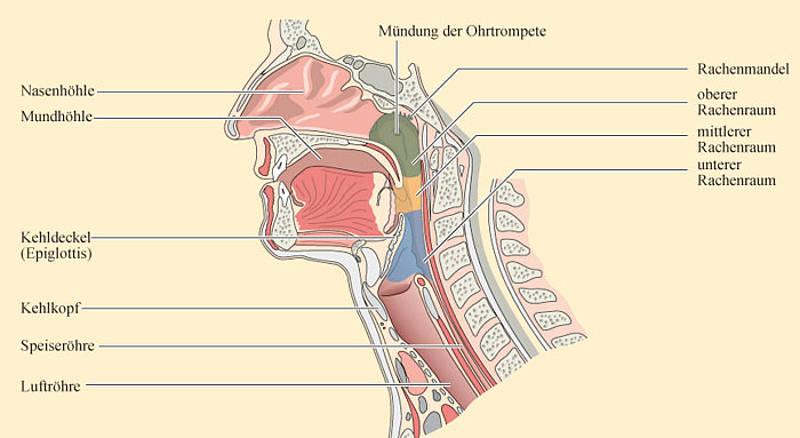 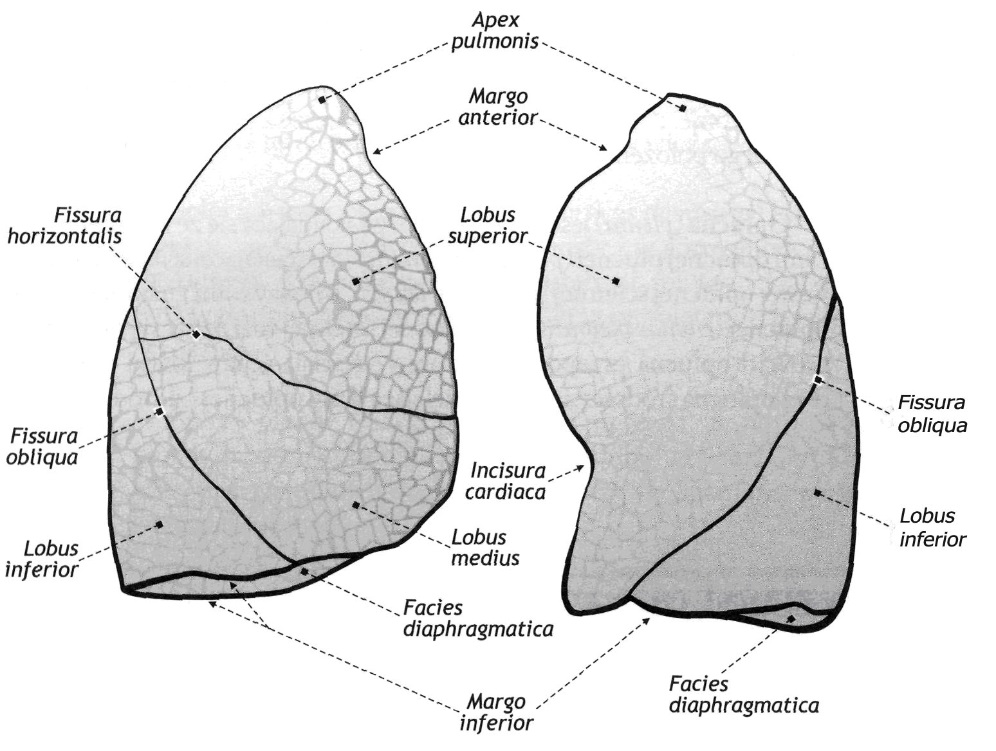 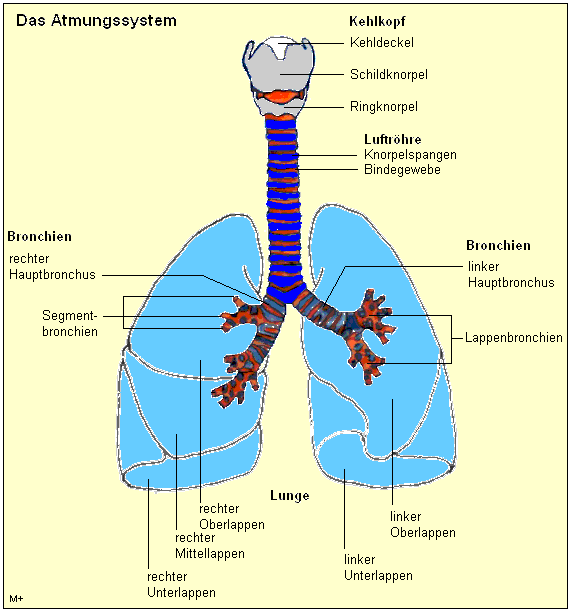 Os hyoideum
Membrana
thyrohyoidea
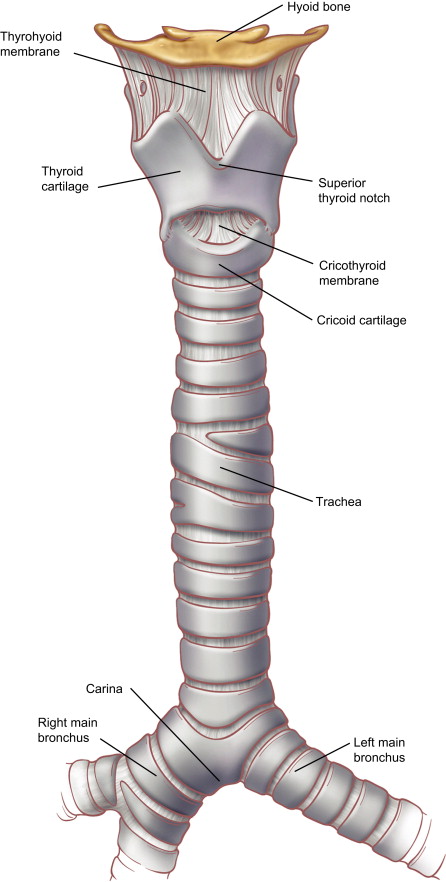 Incisura
thyroidea 
superior
Cartilago
thyroidea
Ligamentum
cricothyroideum
Cartilago
cricoidea
Trachea
Bronchus principalis sin.
Carina
Bronchus principalis dext.
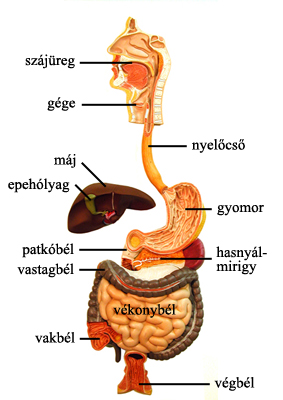 Cavum oris
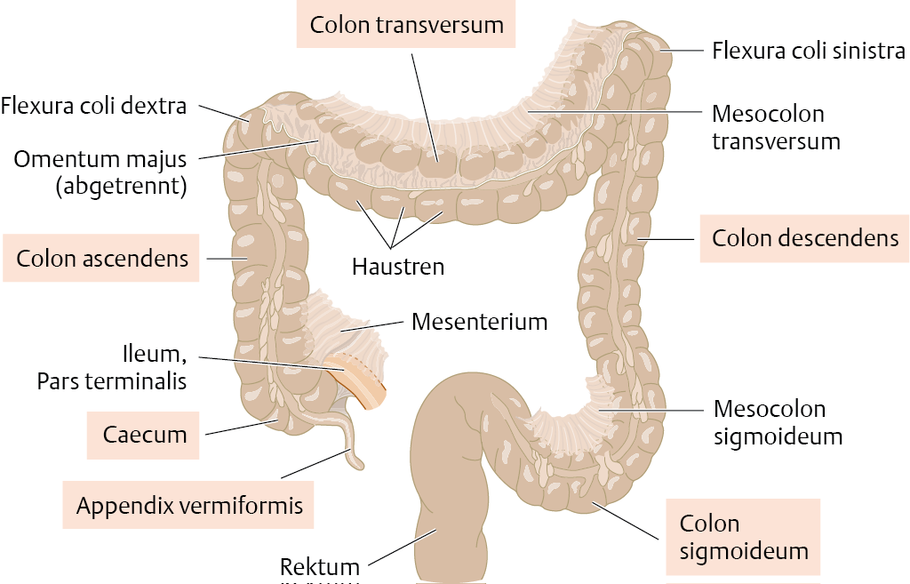 Larynx
Hepar
Oesophagus
Vesica fellea
Gaster
Duodenum
Pancreas
Colon 
transversum
Cecum
Rectum
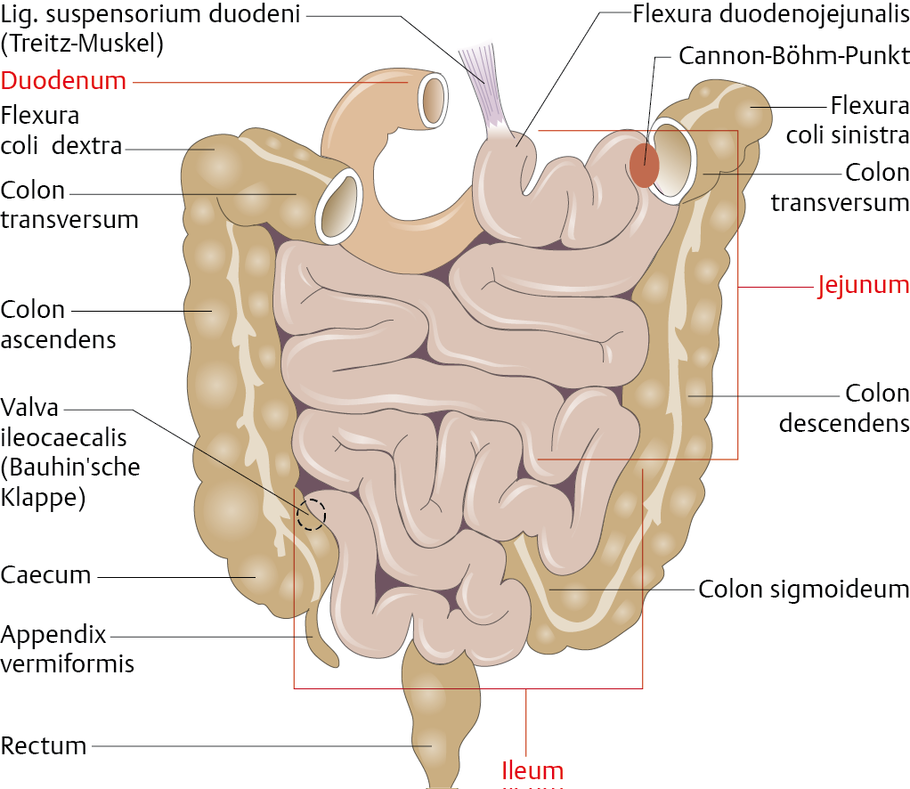 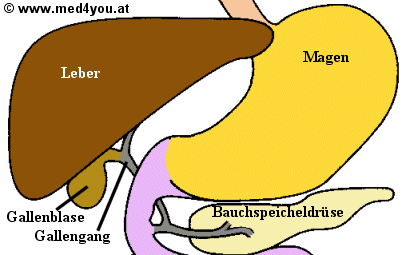 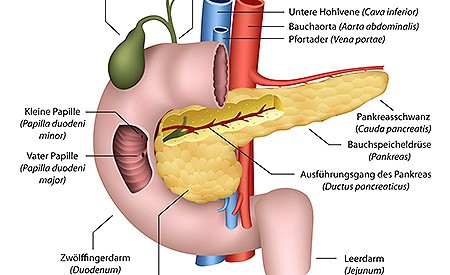 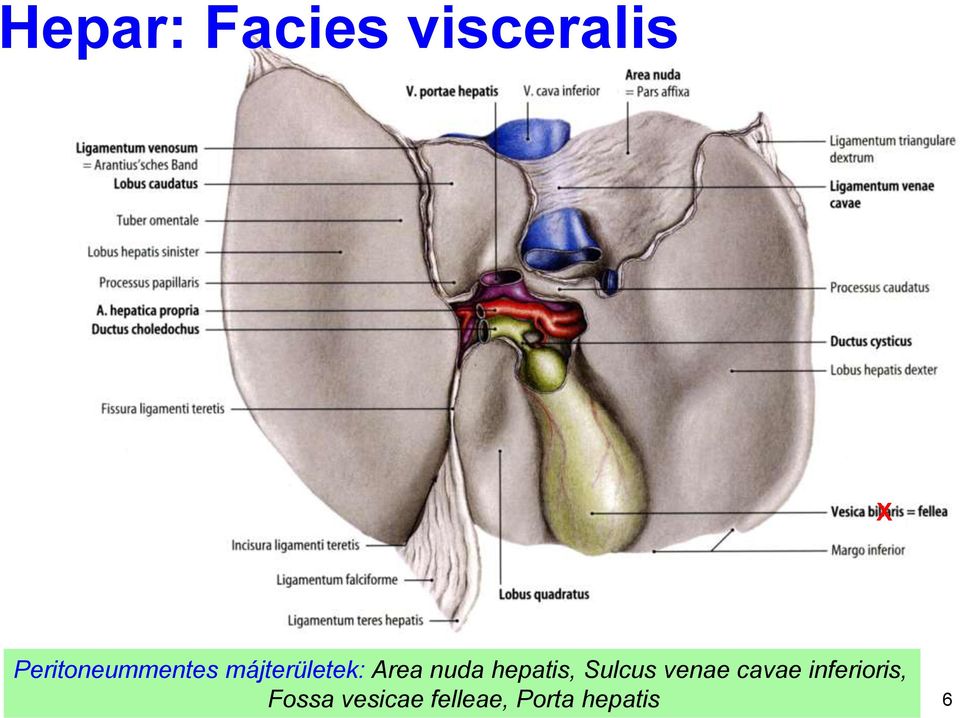 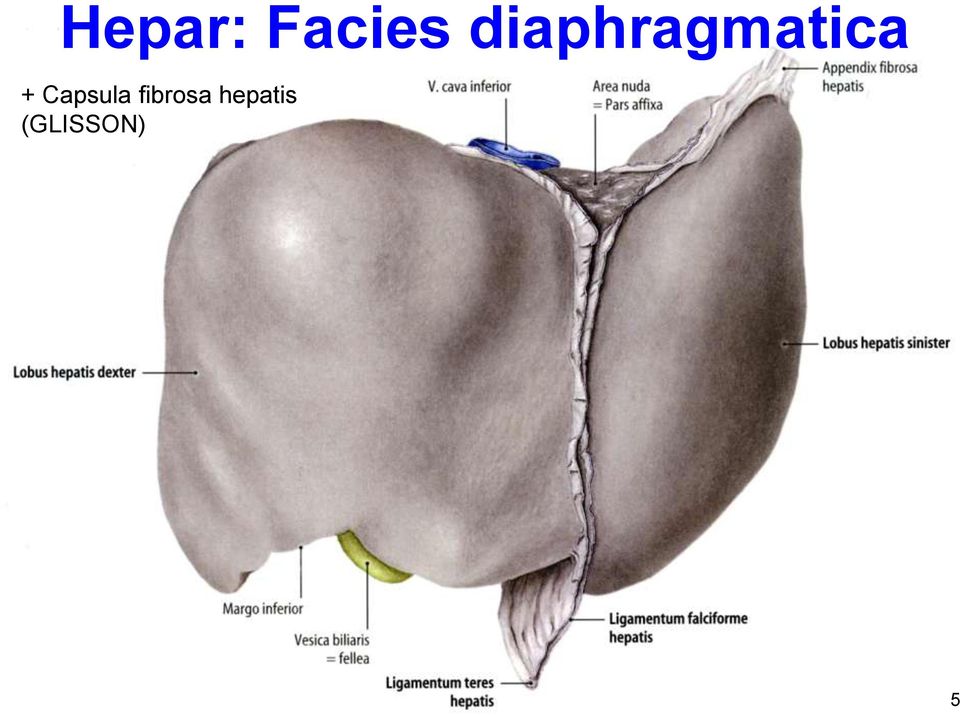 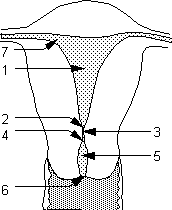 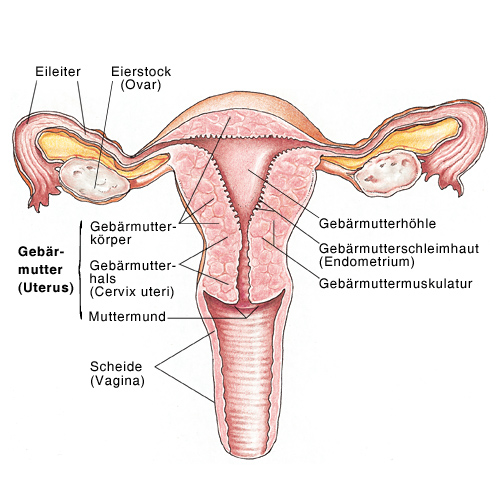 1.      Cavum uteri,
2.      Ostium uteri internum anatomicum,
3.      Canalis isthmi,
4.      Ostium uteri internum histologicum,
5.      Canalis cervicis uteri,
6.      Ostium uteri externum,
7.      Ostium uterinum tubae uterinae.
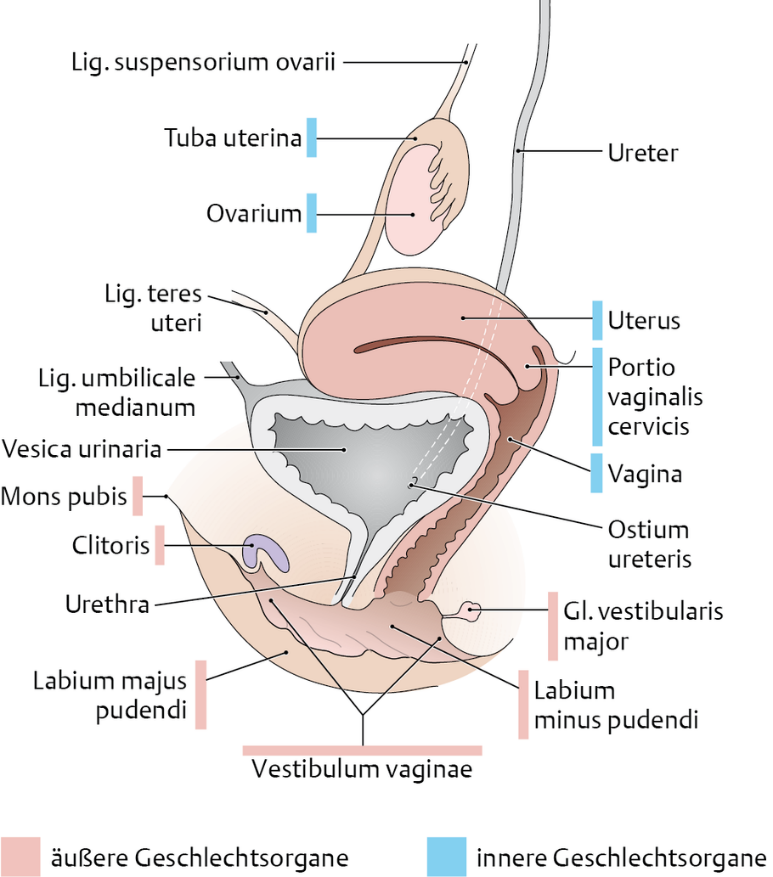 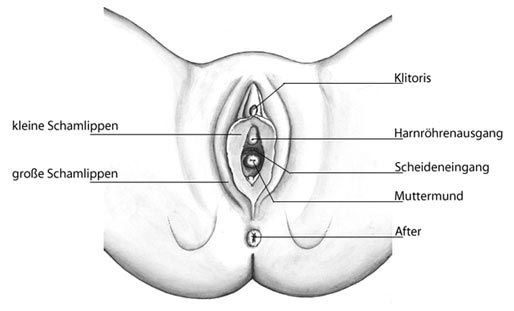 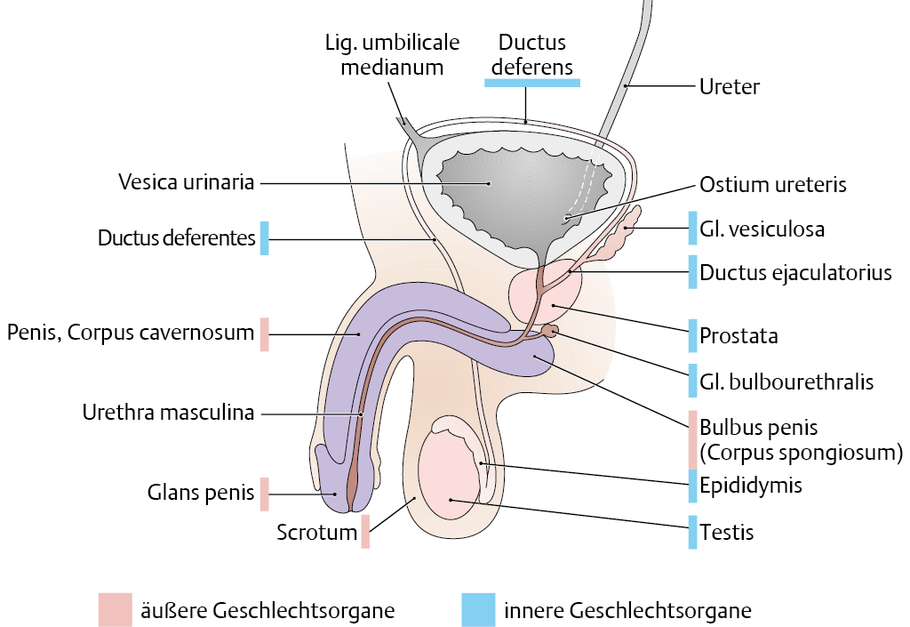 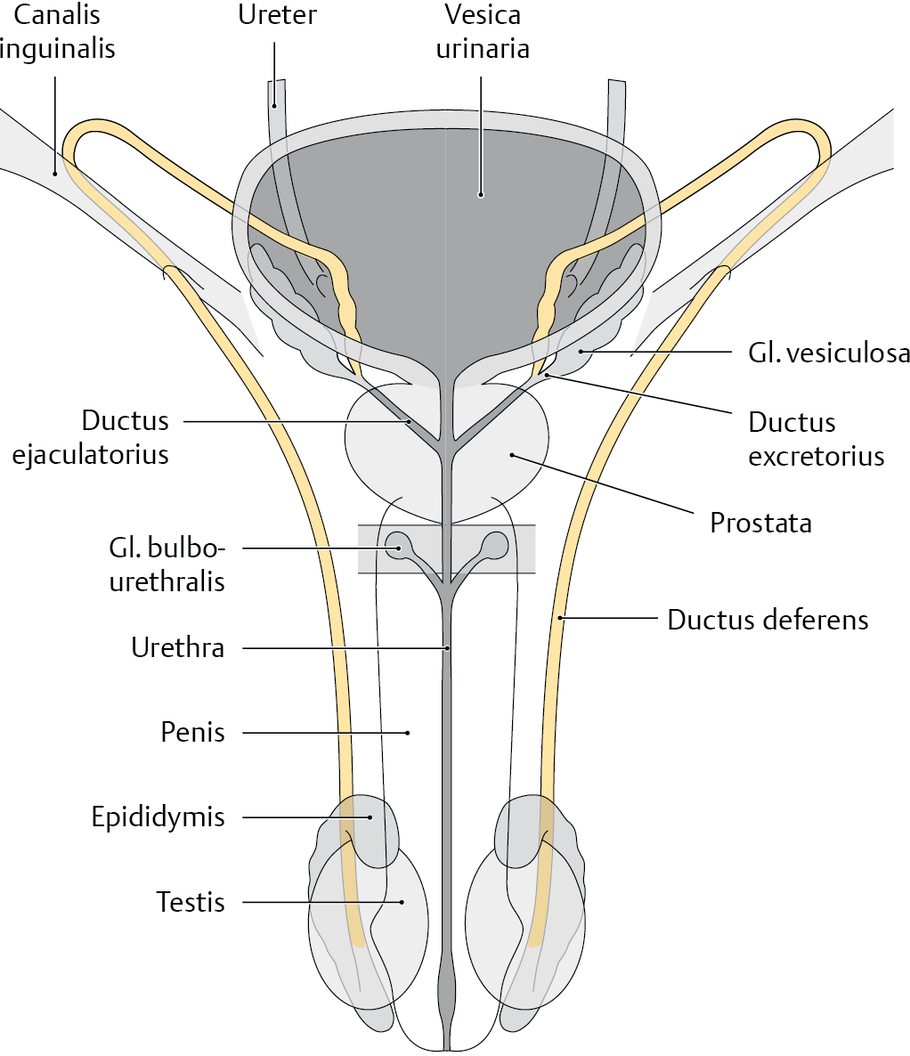 corpus callosum
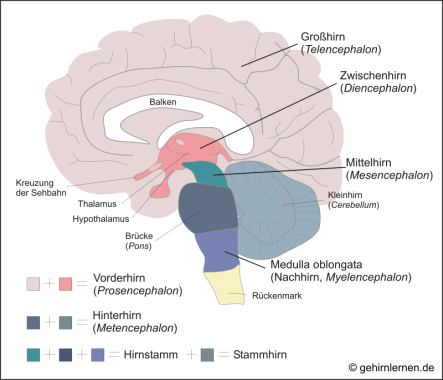 chiasma 
opticum
Medulla spinalis
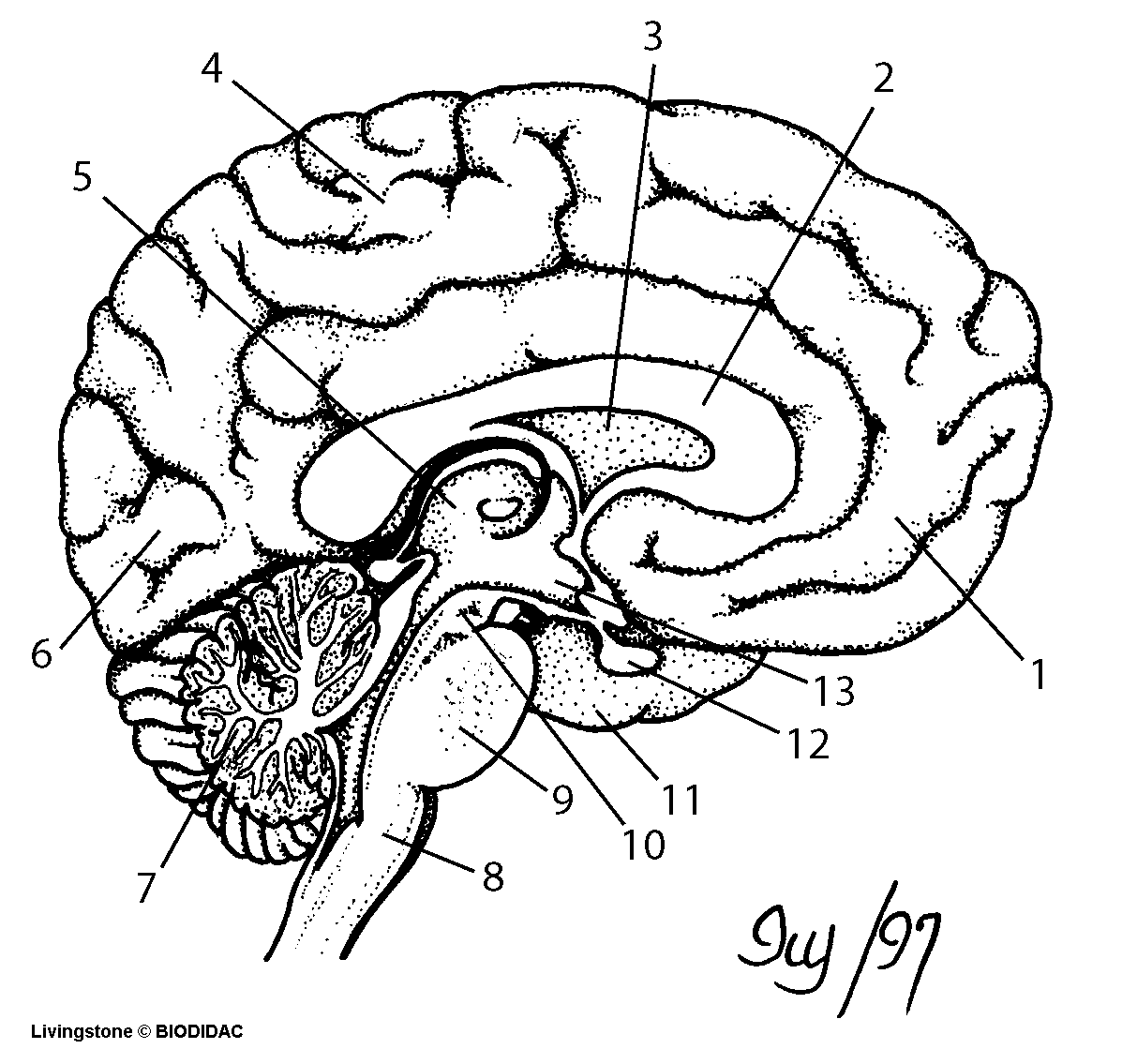 1=lobus frontalis,  2=corpus callosum, 3=ventriculus 4= lobus parietalis, 
5=thalamus, 6=lobus occipitalis , 7=cerebellum, 8=medulla oblongata,
 9=pons, 10=mesencephalon, 11= lobus temporalis, 12 hypophysis, 
13=hypothalamus
Gyrus praecentralis
Gyrus postcentralis
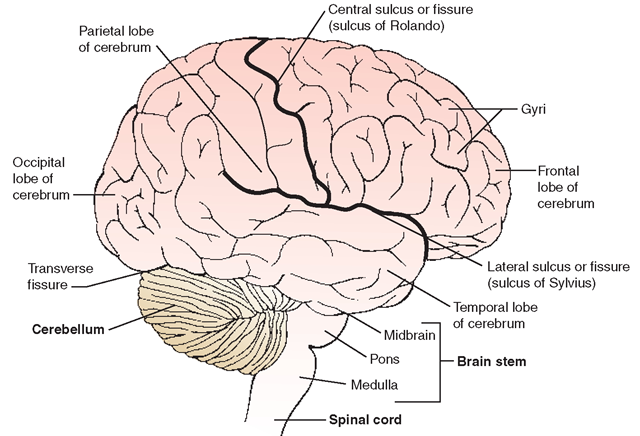 Sulcus centralis
Lobus
parietalis
Lobus
occipitalis
Lobus
frontalis
Sulcus lateralis
Fissua transversa
Lobus temporalis
Mesencephalon
Agytörzs
Medulla spinalis